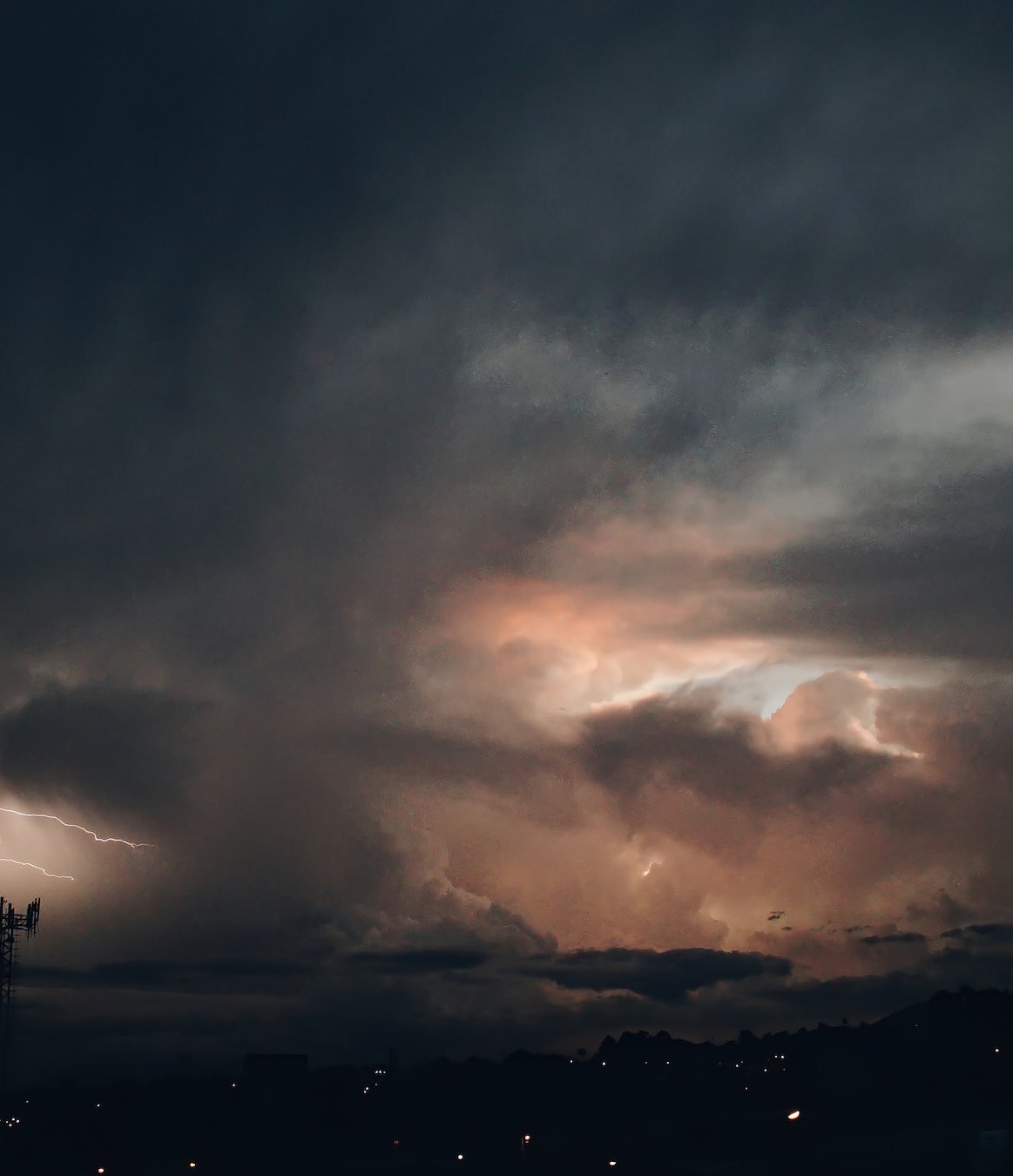 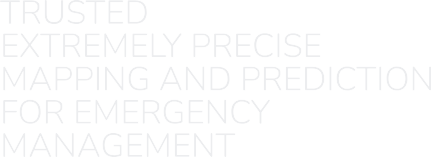 Title
Date
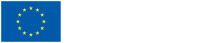 This project has received funding from the European Union’s HE research and innovation programme under the grant agreement No. 101093003
3
4
5
6